Interstate Corridor Plan Amendment
Increase Maximum Indebtedness by $67 million
70% of increase to Portland Housing Bureau 
30% allocated to Williams & Russell site for Cultural Business Hub 
Project Working Group formed to guide this development
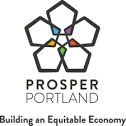 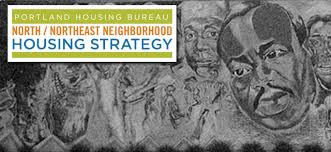 Portland Housing Bureau Projects
Homeownership for 40 to 50 households on Carey Boulevard Property
N Williams/Alberta property 100 to 150 units of rental housing 
Potential housing on Williams & Russell property
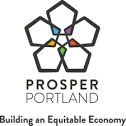 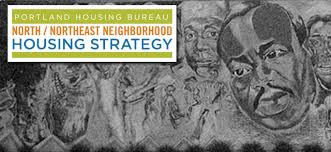 Next Steps
October 14: Prosper Portland Board of Commissioners initiate amendment
October 15: Formal Consult and Confer with taxing districts commences 
November 10 & 24: Planning & Sustainability Commission review 
December 15: Portland City Council public hearing – city-wide notice
December 22: Portland City Council vote on non-emergency ordinance
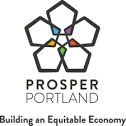 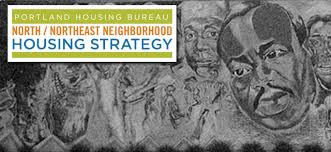